LA PROMESA
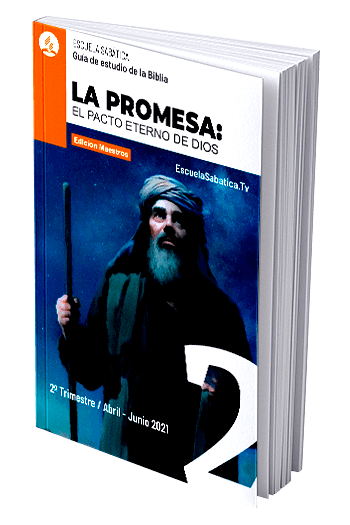 EL PACTO ETERNO DE DIOS
Lección 11
BOSQUEJO DE LA LECCIÓN
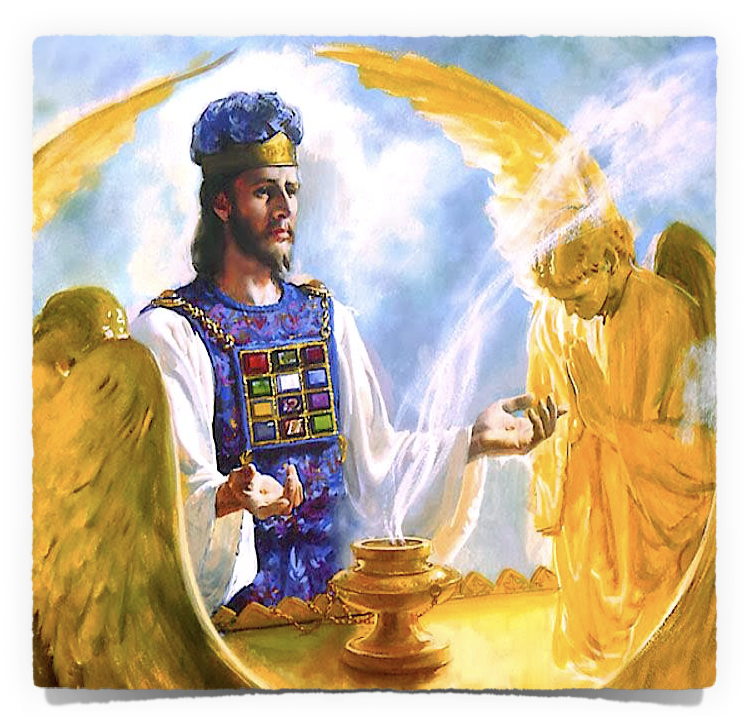 1
11
EL SANTUARIO DEL NUEVO PACTO
Joab 
Antesana Mayor
INTRODUCCIÓN
Consideremos que era un pueblo pecador
Un aspecto esencial para el pacto, es una buena relación
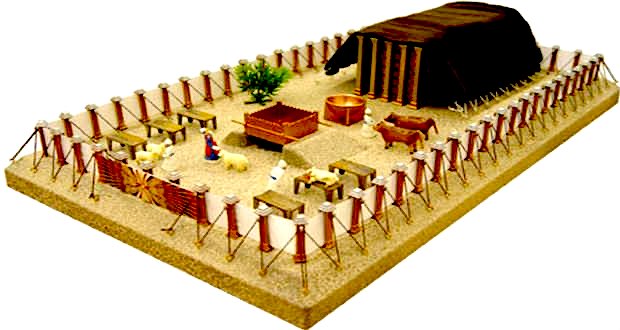 Lev 26:11,12
“Mi alma 
no os aborrecerá”
Lev 26:11,12
Dios deseaba morar con su pueblo
Éx 25:8
Dios pide a Moisés que le construya una “tienda”
¿Qué significa esta declaración?
INTRODUCCIÓN
Imagina…
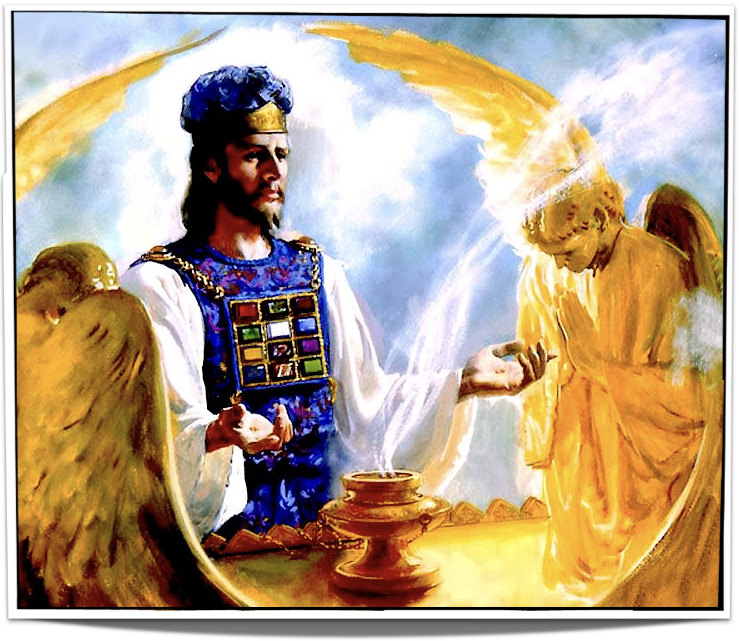 Símbolos y la obra del Sumo sacerdote
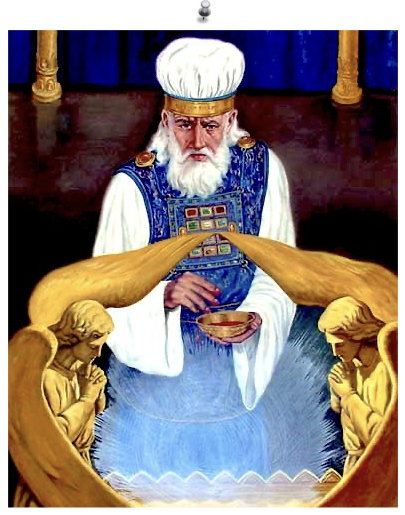 Se efectuaba el plan de salvación
Hb 8:5
Heb 9:24
Era una “sombra” de las cosas celestiales
Existe un santuario y obra sacerdotal que es el verdadero
OBJETIVOS
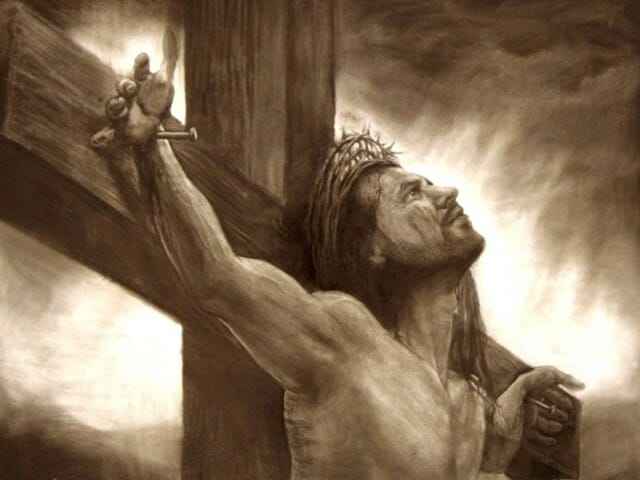 CRISTO, NUESTRO SUSTITUTO
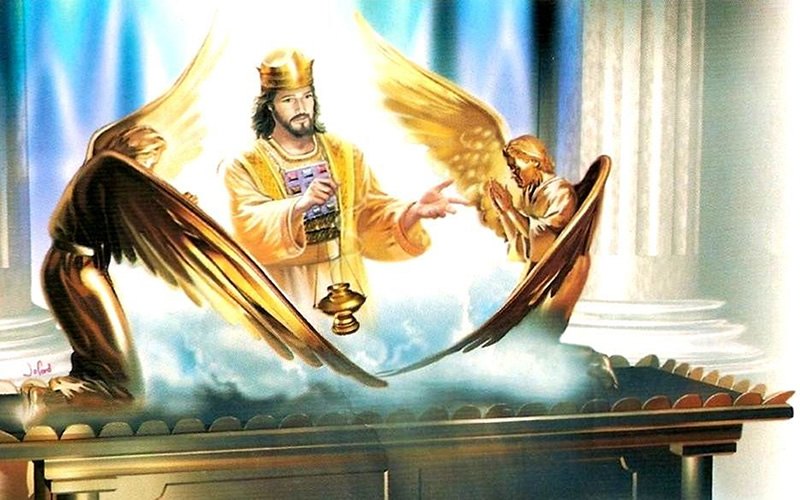 EL SANTUARIO CELSESTIAL
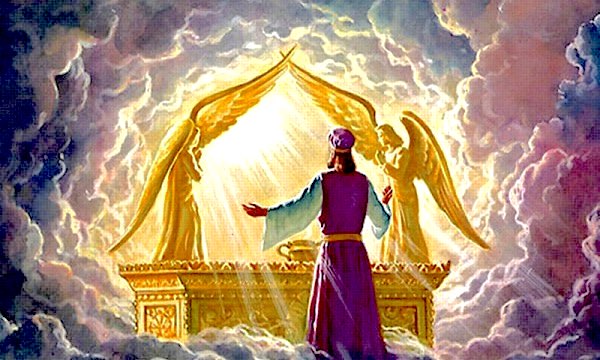 NUESTRO SUMO SACERDOTE
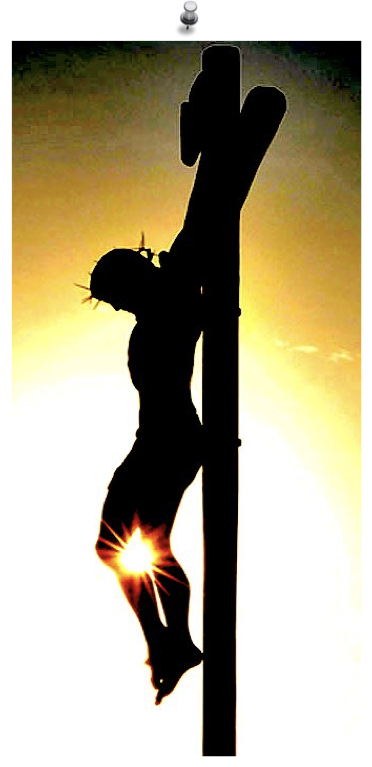 1. Nuestro sustituto
Is 53:4-12
Señalaban al verdadero cordero
Ro 3:10
Todos somos pecadores
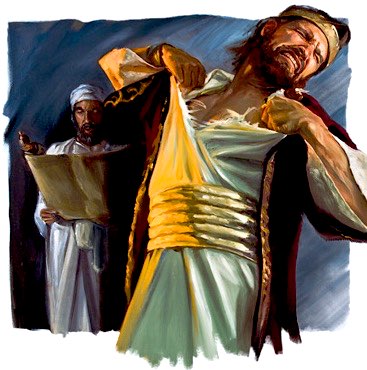 “Animal” era un sustituto del pecador
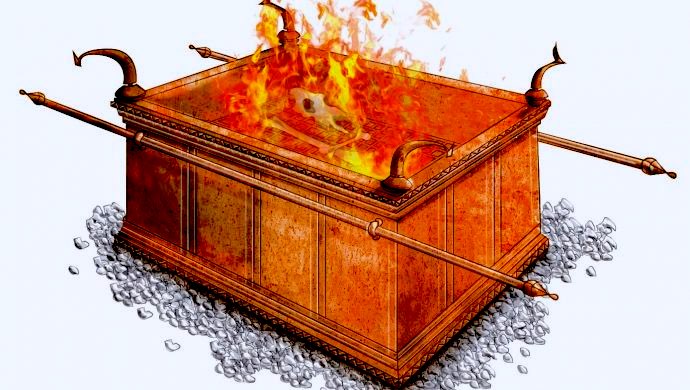 Hb 10:4
Fue la ofrenda real, nuestro sustituto aceptado por Dios
Ro 6:23
Tenía que ofrecer un sacrificio
Condenados a muerte
2. En el Santuario Celestial
Ingresó al lugar Santísimo
Heb 9:24
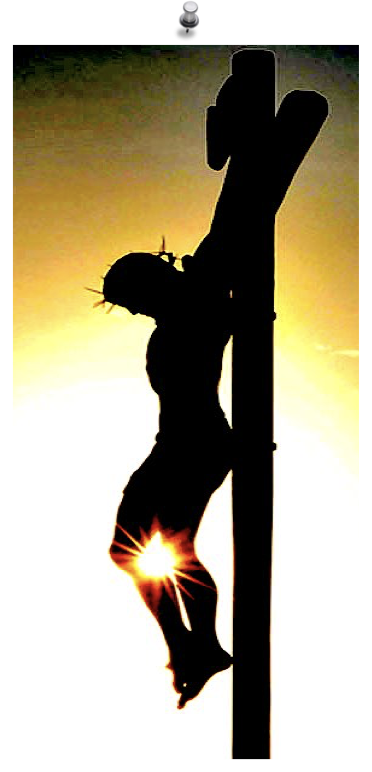 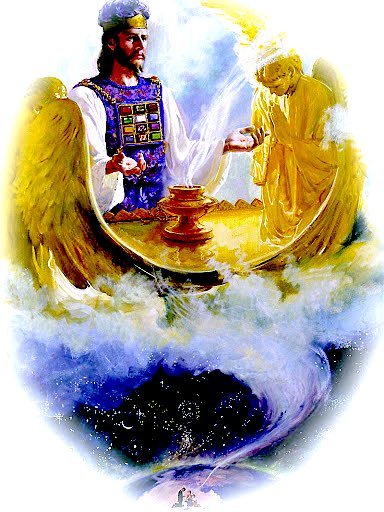 Heb 9:14
Presenta con su propia sangre
Cristo presenta su propia muerte
El sacrificio por todos
Es el único mediador entre Dios y los hombres
Mt 26:28
1Ti 2:5-6
3. Nuestro Sumo Sacerdote
Hb 8:1
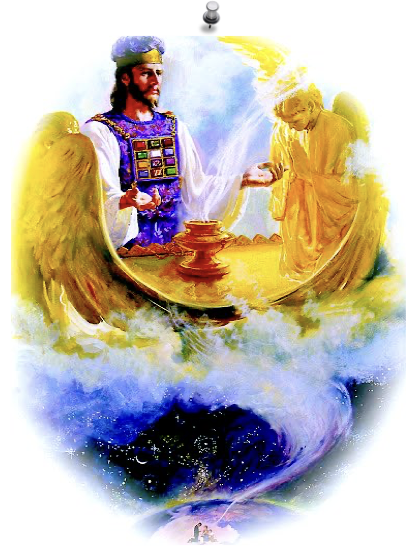 Intercede en la presencia de Dios
Puedes acceder a la presencia de Dios
Hb 4:14
Entiende nuestras luchas y tentaciones
Puedes confiarle todas tus batallas
Hb 2:11
Nos ayuda en el proceso de “santificación”
Te prepara para ir al cielo
3. Nuestro Sumo Sacerdote
Heb 4:16
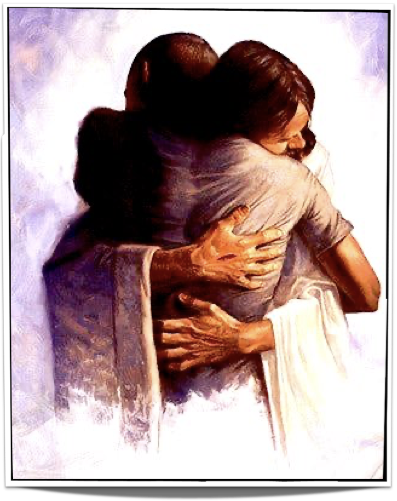 Si lo piensas bien, en realidad es difícil perderse…
Heb 2:3
“…Tenemos una salvación tan grande…”
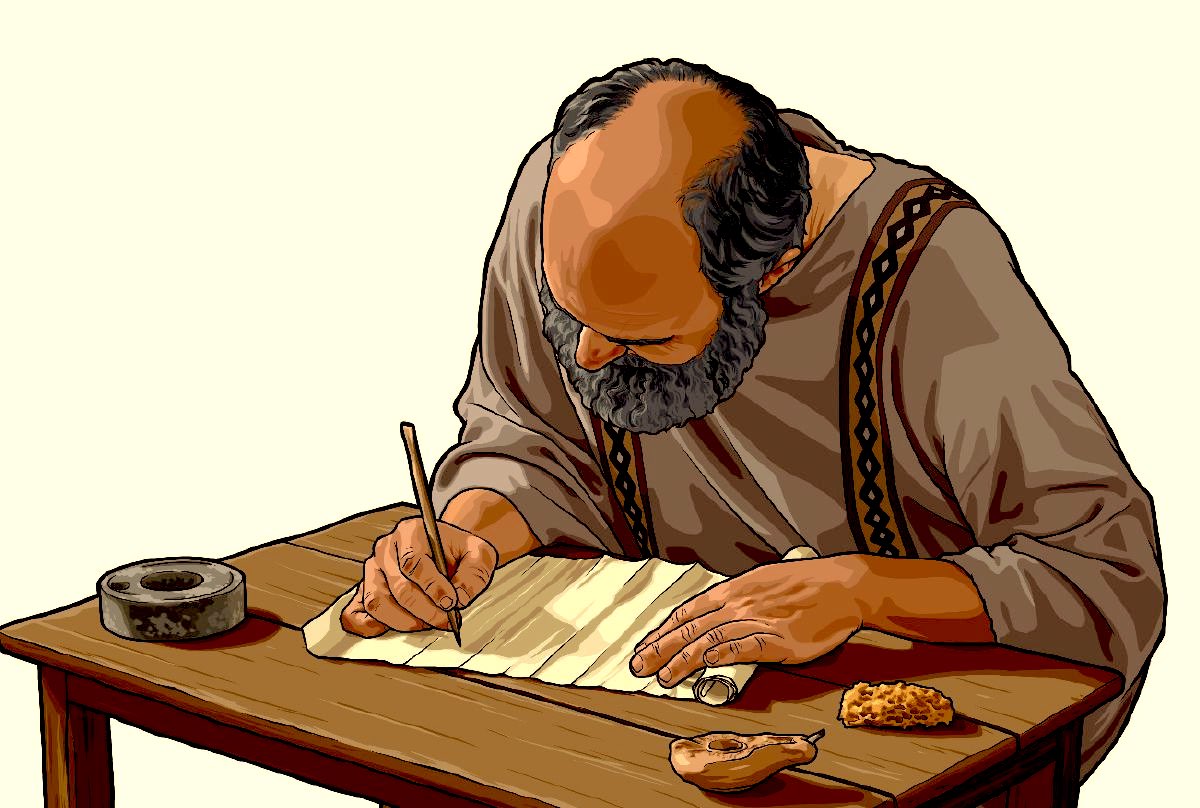 Acerquémonos confiadamente al trono de la gracia
¿Qué seguridad encuentras en el hecho de que hay un santuario celestial?
RESUMEN
¿Por qué el juicio que se lleva a cabo en el cielo, es un juicio de esperanza?
¿Por qué no podía un ser humanos, o incluso un ángel, darnos salvación?
1
2
3
DECISIÓN
Sabiendo que tenemos un Sumo Sacerdote desbordante de amor, por qué no orar a Dios, pidiendo que nos ayude a recordar cuántas veces fallamos, y arreglemos cuentas con Él; después de todo, la invitación de acercarnos al trono de la gracia sigue en vigencia.

Estudiemos la siguiente lección:
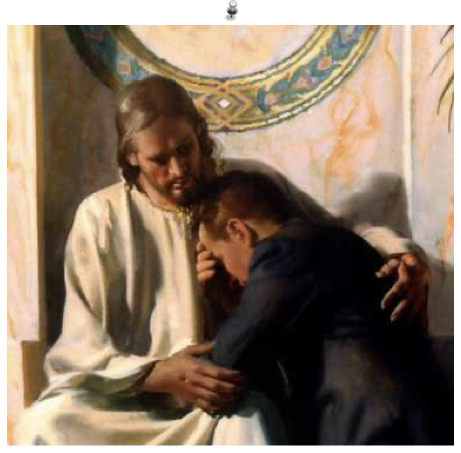 La fe del pacto
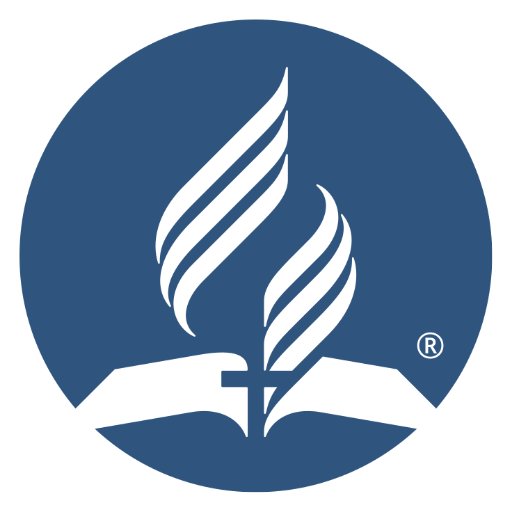